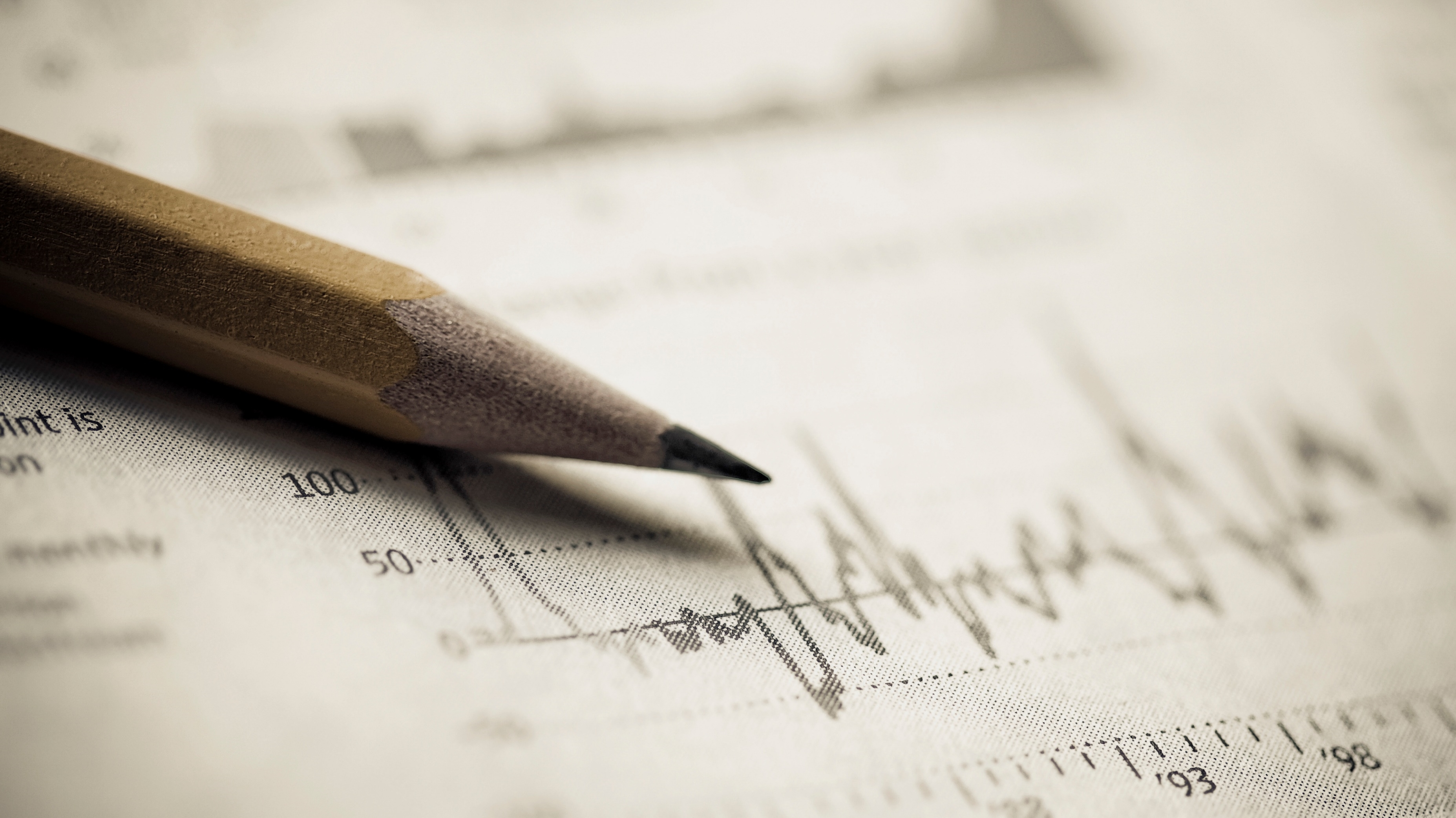 Comprendre la nouvelle structure et les augmentations salariales du 1er avril 2022
Mélanie Gougeon
Pierre-Guy Sylvestre
1er avril 2022Lors de la dernière ronde de négociation, la FTQ a négocié une bonification de la structure salariale.En surplus de l’indexation annuelle de 2% pour 2022, les rangements 1 à 11 ont été bonifiés tout comme les salaires d’entré (échelons 1 à 9) pour les rangements 12 à 28.Voici ce que représente les augmentations salariales pour chacun des rangements
1er avril 2022 - Rangement 1
Augmentation salariale 2%
+
Bonification structure de 4%
6%
1er avril 2022 - Rangement 2
Augmentation salariale 2%
+
Bonification structure de 3,4%
5,4%
1er avril 2022 - Rangement 3
Augmentation salariale 2%
+
Bonification structure de 3,3%
5,3%
1er avril 2022 - Rangement 4
Augmentation salariale 2%
+
Bonification structure de 2,8%
4,8%
1er avril 2022 - Rangement 5
Augmentation salariale 2%
+
Bonification structure de 2,4%
4,4%
1er avril 2022 - Rangement 6
Augmentation salariale 2%
+
Bonification structure de 2,1%
4,1%
1er avril 2022 - Rangement 7
Augmentation salariale 2%
+
Bonification structure de 1,7%
3,7%
1er avril 2022 - Rangement 8
Augmentation salariale 2%
+
Bonification structure de 1,5%
3,5%
1er avril 2022 - Rangement 9
Augmentation salariale 2%
+
Bonification structure de 1,2%
3,2%
1er avril 2022 - Rangement 10
Augmentation salariale 2%
+
Bonification structure de 1%
3%
1er avril 2022 - Rangement 11
Augmentation salariale 2%
+
Bonification structure de 0,8%
2,8%
1er avril 2022 – Rangements 12 à 28
Augmentation salariale 2%
+
Bonification de 1% pour les échelons 1 à 9 des rangements 12 à 28
3%
Vous pouvez valider votre taux horaire au 1er avril 2022 sur le site de la FTQ:
https://www.structureftq.org